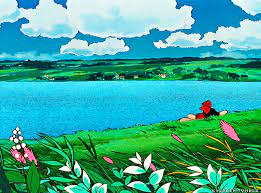 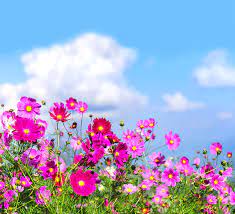 স্বাগতম
পরিচিতি
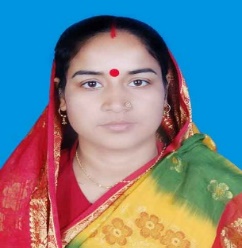 মনিকা  রানী তালুকদার
সহকারী শিক্ষক
মিরপুর বালিকা উচ্চ বিদ্যালয় ও কলেজ
বাহুবল। হবিগঞ্জ
ইমে- monika.bahubal@gmail.com
শ্রেণি     :  ষষ্ঠ

বিষয়    :  বাংলা ১ম পত্র

কবিতা  : ঝিঙে  ফুল

তারিখ   ঃ ৯/৭/২০২১
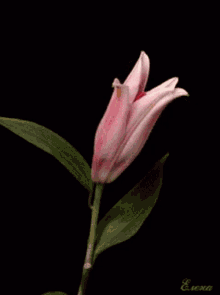 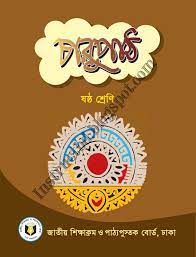 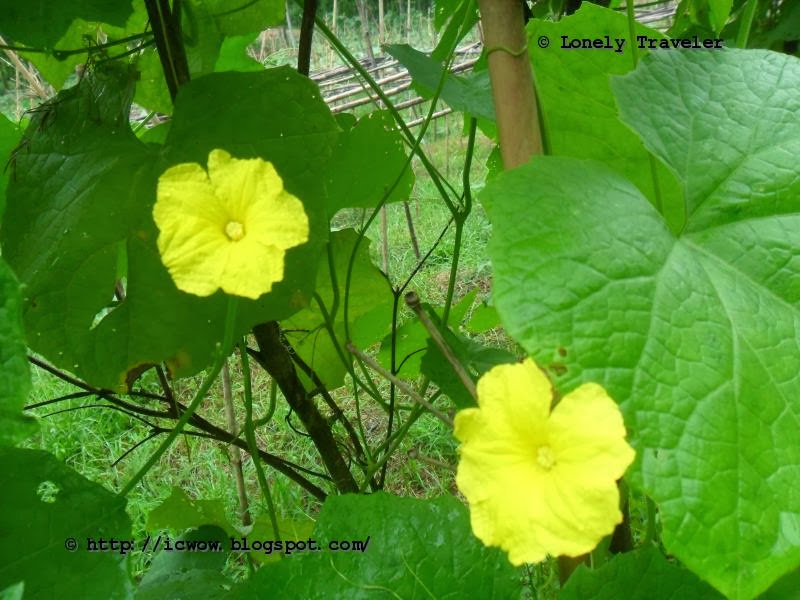 বলতো  এগুলো  কী  ফুল
আজকের পাঠ
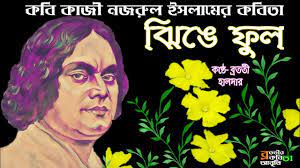 ঝিঙে ফুল
কাজী নজরুল ইসলাম
শিখন ফল
কবি ‘কাজী নজরুল ইসলামের’ সংক্ষিপ্ত পরিচয়  উল্লেখ করতে  পারবে ।
নতুন শব্দের অর্থ বলতে ওলিখতে পারবে।
কবিতাটি শুদ্ধ ভাবে আবৃতি করতে পারবে।
লেখক পরিচিতি
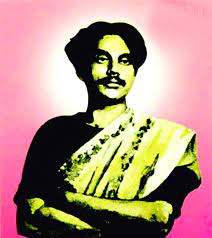 একক কাজ
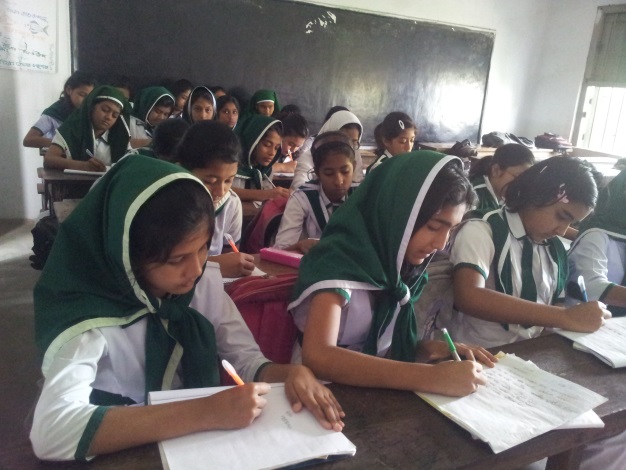 কাজী নজ্রুল ইসলাম কত তারিখে জন্ম গ্রহন করেন ?
নতুন নতুন শব্দ শিখি
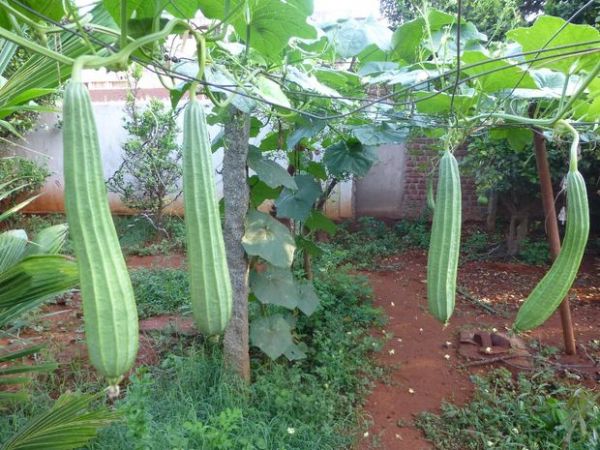 মাচান
মাচা, পাটাতন
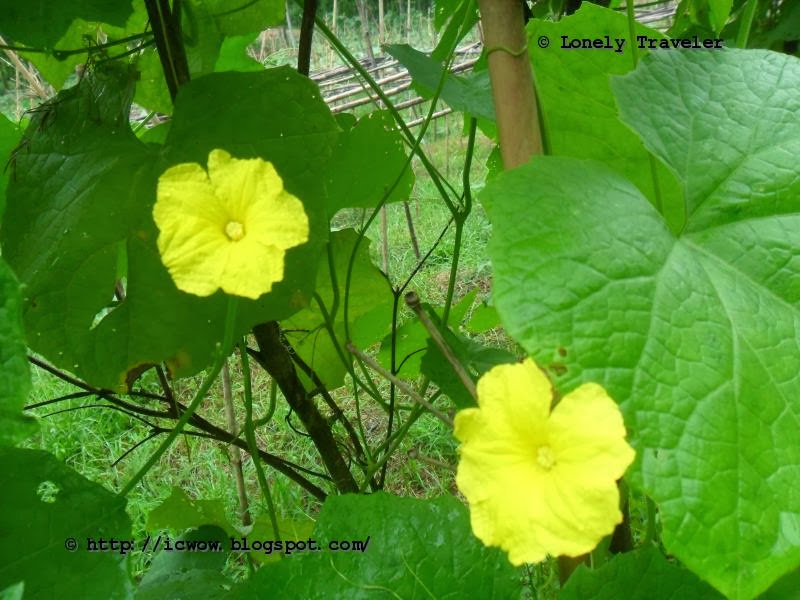 ঝিঙে সবজির ফুল
ঝিঙে ফুল
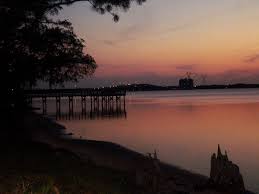 সন্ধায়
সাঁঝে
দলগত কাজ
ফিরোজিয়া
ঝিঙে ফুল
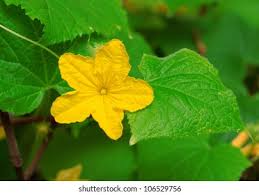 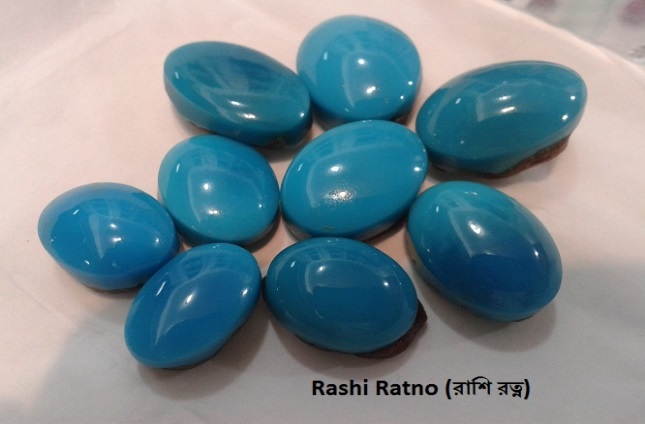 উপরের শব্দ গুলু দিয়ে ৫টি বাক্য গঠন কর
ঝিঙে ফুল! ঝিঙে ফুল!
সবুজ পাতার দেশে ফিরোজিয়া ফিঙে- কুল-
                                    ঝিঙে । 
গুল্মে পর্ণে
             লতিকার কর্ণে
             ঢল ঢল স্বর্ণে
ঝলমল দোলো দুল-
                           ঝিঙে ফুল।
ঝিঙে ফুল
কাজী নজরুল  ইসলাম
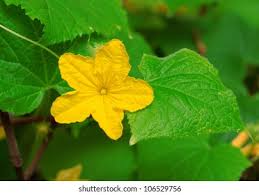 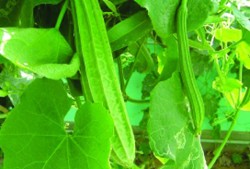 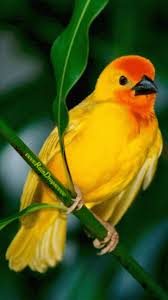 পাতার দেশের পাখি বাঁধা হিয়া বোঁটাতে,
গান তব শুনি সাঁঝে তব ফুটে ওঠাতে।
বাড়ির কাজ
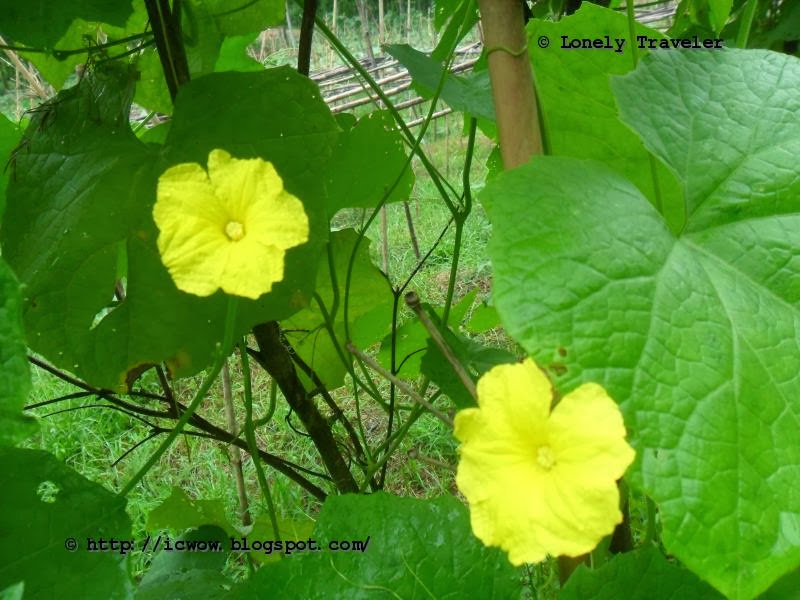 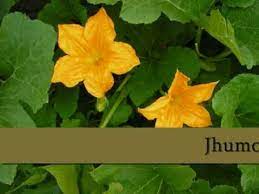 ঝিঙার  উপকারিতা ১০টি বাক্য লিখে আনবে।
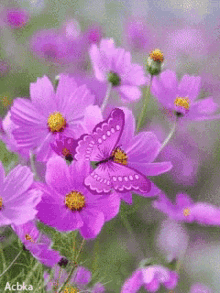 সবাইকে ধন্যবাদ